mevB‡K ï‡f”Qv
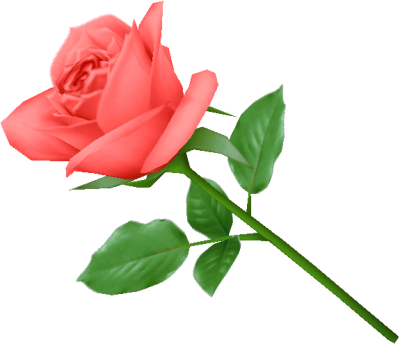 cwiwPwZ
‡gvt wd‡ivR Kexi
 mnKvwi wkÿK
 ‡`nb ‡iŠkbcyi `vwLj gv`&ivmv
 Gmail:fkabir117@gmail.com
 0173751990
‡kªwYt mßg
welqtweÁvb
Aa¨vqt 7g
mgqt 45 wgwbU
ZvwiLt14/08/2021
wPšÍv K‡i e‡jv
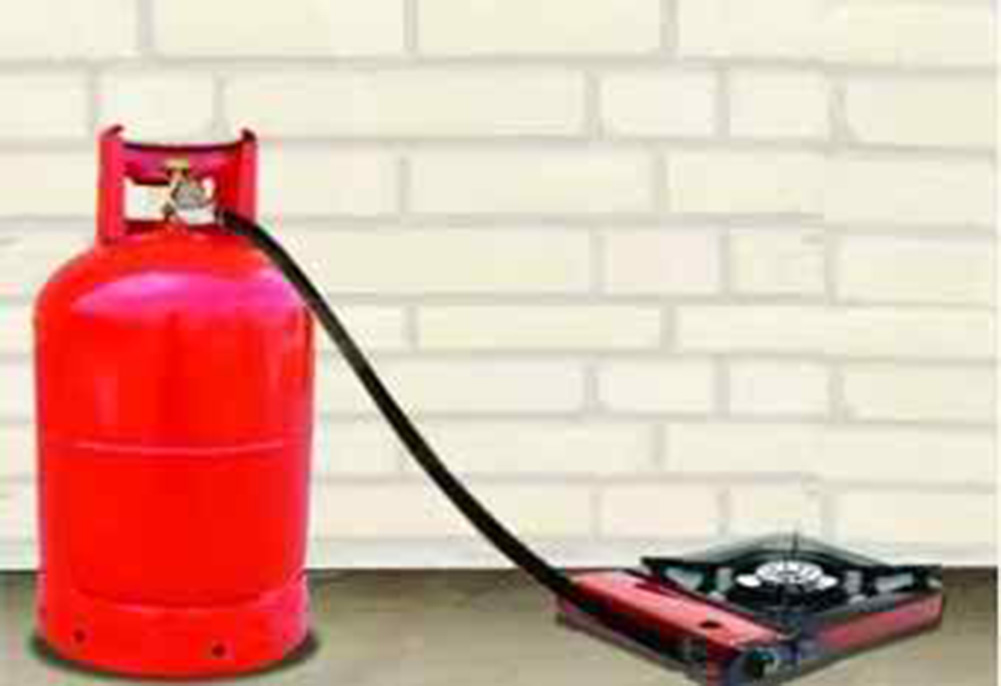 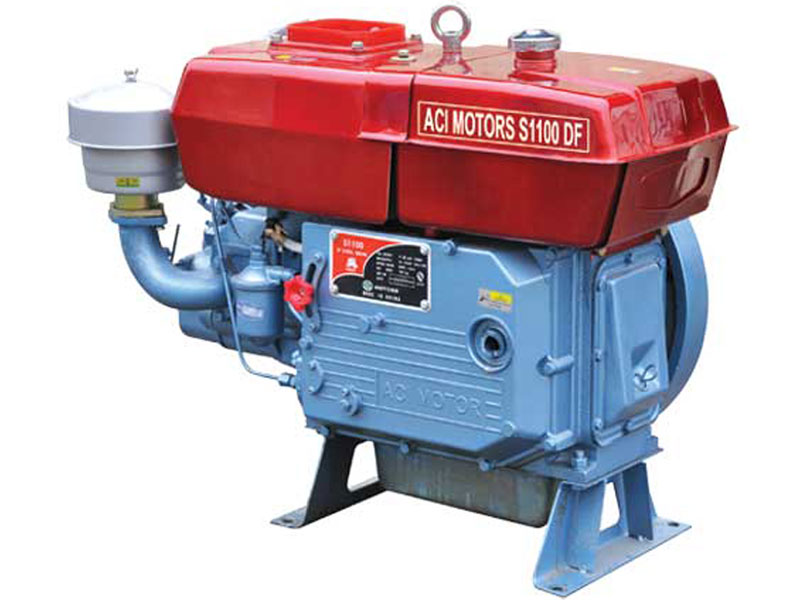 wW‡Rj ‡gwkb
M¨v‡mi Pzjv
Abevqb‡hvM¨ kw³
GB cvV †k‡l wkÿv_x©iv----
1.Abevqb‡hvM¨ kw³ Kx Zv ej‡Z cvi‡e|
2.Abevqb‡hvM¨ kw³i myweav ej‡Z cvi‡e |
3.Abevqb‡hvM¨ kw³i mxgve×Zv e¨vL¨v Ki‡Z cvi‡e |
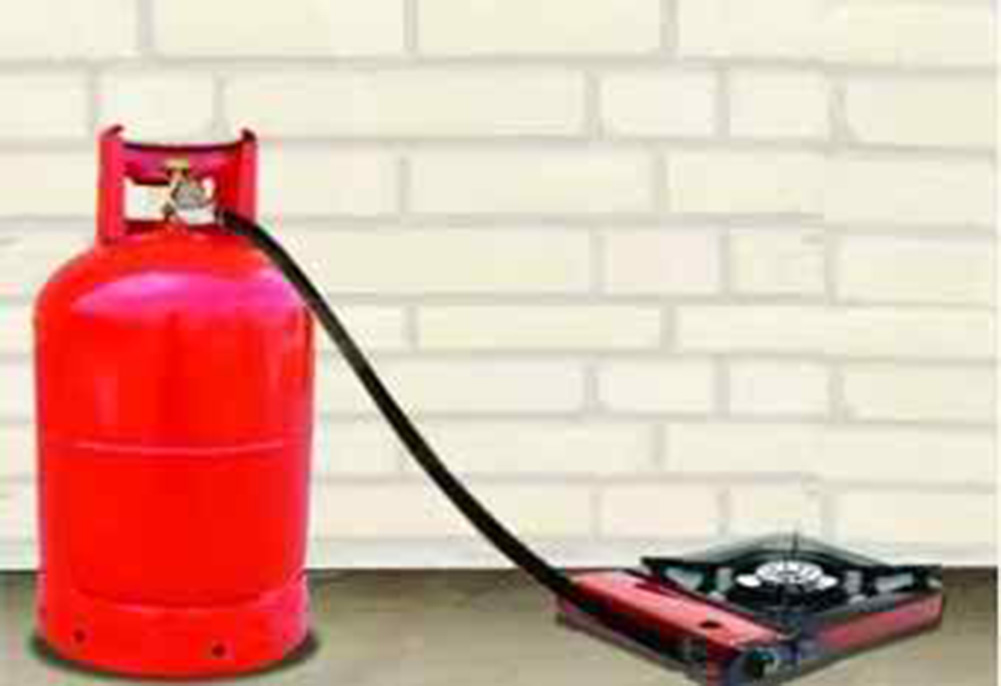 Abevqb‡hvM¨ gv‡bB n‡jv †h kw³  GKevi e¨envi Kiv nq Ges Zv †_‡K cybivq kw³
Drcbœ Kiv hvq bv| GwU g~jZ cÖvK…wZK m¤ú`,hv cybivq Drcbœ Kiv hvq bv| cÖK…wZ‡Z 
G‡`i ˆZwi Ki‡Z hZ mgq jv‡M Zvi †P‡q Kg mg‡q e¨wqZ nq|
Kqjv
‡Zj
Abevqb‡hvM¨  kw³i Drm
cÖvK…wZK M¨vm
wbDwK¬q kw³
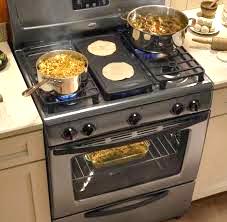 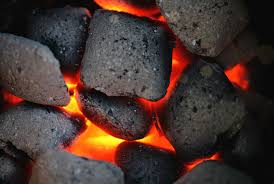 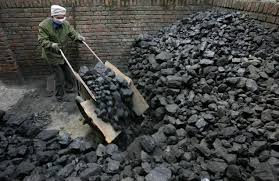 Kqjv
cÖvK…wZK M¨vm
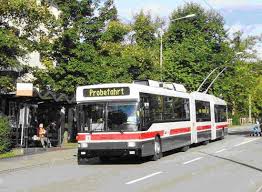 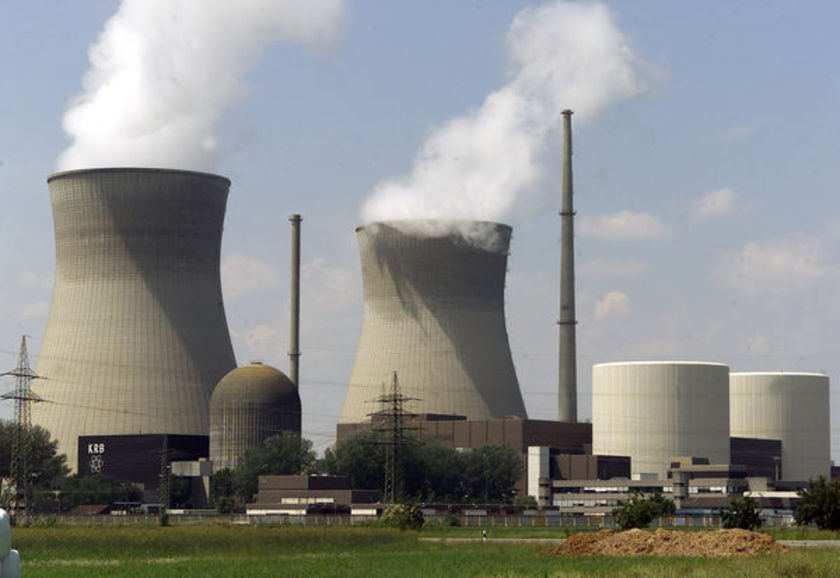 ‡Zj, wW‡Rj
wbDwK¬q kw³
একক কাজ
1. Abevqb‡hvM¨  kw³ ej‡Z Kx eySvq?
2. cvuPwU Abevqb‡hvM¨ kw³i bvg †jL |
Abevqb‡hvM¨ kw³i myweavt
1.‡ewki fvM hš¿cvwZ ev hvbevn‡b Abevqb‡hvM¨ kw³ e¨envi nq| KviY bevqbhvM¨ kw³i mvnv‡h¨ Pvjv‡Z A‡bK †ewk LiP jv‡M|mvavib †Zj ev M¨vm e¨envi K‡i Kg Li‡P hš¿cvwZ P‡j| Acic‡ÿ bevqbhvM¨ kw³i  Drm †hgb wiPvR© e¨vUvix,‡mŠikw³ Øviv †Kv‡bv hvbevnb Pvjv‡bv KómvL¨ I e¨qeûj|
2.Abevqb‡hvM¨ R¦vjvwb m¯Ív Ges G‡`i Aí cwigvb †_‡K †ewk kw³ cvIqv hvq| ‡hgbt Aí BD‡iwbqvg †_‡K A‡bK we`y¨r kw³ cvIqv hvq |
Abevqb‡hvM¨ kw³i mxgve×Zvt
1.Abevqb‡hvM¨ kw³ `ªyZ dzwi‡q hvq|A_©vr Giv g~jZ wbt‡kl n‡q hvq|
2.cwi‡ek‡K †ek D”P gvÎvq `~wlZ K‡i|
3. G‡`i `n‡b Kve©b WvBA·vBW evZv‡m Qovq| d‡j †Møvevj Iqvwg©s ˆZix K‡i|
দলগত কাজ
অনবায়নযোগ্য শক্তি ব্যবহারে আজকের আলোচিত দুইটি সুবিধা উল্লেখপূর্বক আজকে আলোচিত হয়নি এমন আরো কয়েকটি সুবিধা  উল্লেখ কর।
মূল্যায়ন
‡mŠi kw³
evqy
1.wb‡Pi †KvbwU‡K cybivq Drcbœ Kiv m¤¢e bq?
Rjwe`y¨r
N
K
M
‡Zj
L
2. †KvbwU  cwi‡ek `~wlZ K‡I bv ?
wW‡Rj
K
‡Zj
Kqjv
‡mŠi kw³
M
L
N
বাড়ির কাজ
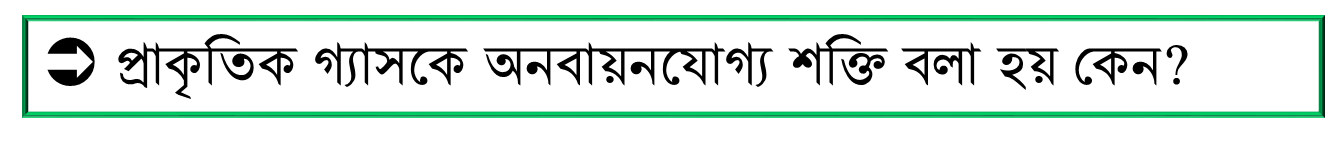 ab¨ev`